ÅRSPLAN 2023NRK barnehagen
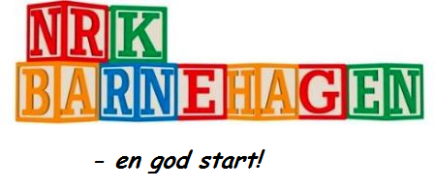 ÅRSPLANES FUNKSJON

I henhold til Lov om Barnehager skal hver barnehage utarbeide en årsplan for barnehagens innhold og organisering. Årsplanen viser hvordan vi jobber for å omsette Rammeplanens formål og innhold til praksis. Den beskriver også våre verdier og våre satsningsområder.

Årsplanen er et arbeidsredskap for barnehagepersonalet og fungerer som
dokumentasjon på vårt faglige arbeid overfor foreldre, myndighetene,
samarbeidspartnere og andre interesserte.

I tillegg til årsplanen utarbeider vi periodeplaner og månedsplaner. Annen
foreldreinformasjon finner dere også på MyKid og på barnehagens hjemmeside.

Årsplanen er fastsatt av barnehagens styre.
Personalet i barnehagen og avdelingene
NRK barnehagens styre
Leder: Leif - Åge Reme
E-post: leif-age.reme@nrk.no
Medlemmer: Gard Holdby, Leon Mathisen, Live Nelvik,   
Leif-Åge Reme og Trude Trønnes Eidsvold

Ledelse i barnehagen
Daglig leder: Anne Jørgensen                                         
Tel: 23366801                                                                    
E-post: anne.jorgensen@nrk.no
  
Stedfortreder for daglig leder: Susan Kristina Kesti
Tel: 23366801           
E-post: Susan.kristina.kesti@nrk.no
Veksthuset
E-post: veksthuset.barnehage@nrk.no                             
Tel: 23366801
Pedagogisk leder		Marte Lyster Ryen       Pedagogisk leder  		Susan Kristina Kesti   Barnehagelærer  		Pernille Skaadel           Pedagogisk medarbeider  		Magnus Hasting
Pedagogisk medarbeider 		Solainy Estevez


Lysthuset
E-post: lysthuset.barnehage@nrk.no                              
Tel: 23366801
Pedagogisk leder   		Silja Josteinsdottir      Pedagogisk leder 		Silje Aanes Egeberg              Barnehagelærer			Hilde Lukkassen               
Barne- og ungdomsarbeider		Eva Granum                   Pedagogisk medarbeider		Christina Negkiz              Pedagogisk medarbeider 		Eirik Dahl Linnsund    Pedagogisk medarbeider 		Amber Minhas

Kokk 			Anne Sofie Enger
Presentasjon av avdelingene
Veksthuset
Veksthuset sies å være det gamle drivhuset til NRK. Huset har rommet barnehage fra slutten av 60-tallet.
I Veksthuset er det 26 barn i alderen 3 - 5 år. Hvert barn har én omsorgsperson som har som oppgave å holde et ekstra øye med ditt barn.
Barna vil flere dager i uken deles i mindre grupper. Da vil vi ha aktiviteter som musikk, drama, forming og ulike former for uteliv. Minst én gang i uken vil vi gå på tur så lenge temperaturen tillater det.
Det vil være førskole for 5-åringene der de samles til felles aktivitet, turer, skiskole, leirskole på Vangen m.m.
Rommene og krokene i Veksthuset er innredet for ulike aktiviteter. Der finnes musikkrom, formingsrom, hems med familiekrok og     konstruksjonsrom, puterom (puttis) og et stort fellesrom.
Slik er dagsrytmen i Veksthuset:
Kl. 08.00-09.00		Frokost
Kl. 10.00-11.30		Tilrettelagte  aktiviteter 
Kl. 11:30		Lunsj
Kl.12.00- ca.14.30	Utelek
Kl. 14.30		Ettermiddagsmåltid
Kl. 15.00-16.45		Lek
I utetiden kan det være rom for at noen er inne. Kanskje de har vært med på en utegruppe og ønsker å gå inn. Vi vil legge vekt på å være fleksible fremfor å følge klokken slavisk.
Alle tider er ca.-tider
Lysthuset
På Lysthuset er det 21-24 barn i alderen 1 – 3 år
Daglig deler vi barna inn i mindre grupper, noe som gir barna større ro til å utforske miljøet rundt seg. Minst to dager i uken er barna delt inn i mindre grupper der de har aktiviteter som musikk, drama, forming og lek.
Avdelingene er innredet tilpasset barnas alder. Vi har innredet et fellesrom (baserommet), lekerom, spiserom og leserom.
På Lysthuset har hvert barn én tilknytningsperson som har som oppgave å holde et ekstra øye med ditt barn, spesielt den første tiden.
De voksne vil i stor grad samarbeide med hverandre på tvers av gruppene. I tillegg vil vi gå på tur minst én gang i uken så lenge temperaturen tillater det.
På en småbarnsavdeling er det viktig med rutiner.

Slik er dagsrytmen på Lysthuset:
Kl. 08.00-09.00		Frokost
Kl. 10.00-11.00		Tilrettelagte  aktiviteter 
Kl. 11.00		Lunsj
Kl. 11.30- ca.14.30 	Soving og utetid
Kl. 14.30		Ettermiddagsmåltid
Kl. 15.00 - 16.45	Lek
Alle tider er ca. -tider
Lovverk,  styringsdokumenter og samarbeidspartnere
Foreldresamarbeid
Vi tilbyr foreldresamtaler to ganger i året
Vi har foreldremøte minst en gang i året.
Vi har foreldremøte med nye foreldre hver vår.
Vi har foreldremøte med foreldre til barn som flytter fra Lysthuset til Veksthuset hver vår.
Vi har uformelle foreldresammenkomster minst 2 ganger i året.
Vi legger vekt på å ha et godt og åpent samarbeid med dere foreldre. Det er to begrep i barnehageloven som går igjen når det gjelder samarbeid med barnets hjem. Det er forståelse og samarbeid. Med forståelse menes gjensidig respekt og anerkjennelse for hverandres ansvar og oppgaver i forhold til barnet. Med samarbeid menes regelmessig kontakt der informasjon og begrunnelser utveksles. Under foreldresamtalene vil spørsmål knyttet til barnets trivsel og utvikling drøftes.
SU
Samarbeidsutvalget skal være et rådgivende, kontaktskapende og samordnende organ. Samarbeidsutvalget består av foreldre/foresatte og ansatte i barnehagen slik at hver gruppe er likt representert. 
Barnehagens eier kan delta etter eget ønske, men ikke med flere representanter enn hver av de andre gruppene. Barnehageeieren skal sørge for at saker av viktighet         forelegges foreldrerådet og samarbeidsutvalget.
I NRK barnehagen vil en del av eierstyret (som kun består av foreldre) ha 2 representanter som også representerer SU, sammen med 2 representanter fra personalet. Daglig leder vil også delta på møtene.
lov om barnehager
rammeplan for barnehager
årsplan som gir en oversikt over hva vi legger vekt på i vårt arbeid, samt en oversikt over felles aktiviteter, tradisjoner og planleggingsdager
månedsplaner for hver avdeling på MyKid, der legges det også ut nyhetsbrev hver uke med bilder og informasjon om uken som har gått
handlingsplaner på den enkelte avdeling med mål og tiltak i samsvar med rammeplanen for barnehager, vår overordnede handlingsplan og våre satsningsområder
Innholdet i barnehagen handler både om hva vi gjør og hvordan det gjøres. Innholdet må ses i sammenheng med de føringene som gis av myndighetene. I tillegg skal barnehagen sette mål for virksomheten som må inkludere lokale forhold knyttet til våre brukere og deres behov.
Samarbeidspartnere
Helsestasjonen
Skole
Pedagogisk psykologisk tjeneste
Barnevern
Pedagogisk ressursteam 
Bydel St.Hanshaugen
Foretaket
NRK-barnehagen er et foretak. Alle foreldre med barn i barnehagen er medlemmer. Vi ønsker en barnehage med aktive å engasjere foreldre. Fordi barnehagen er foreldredrevet har foreldrene en unik mulighet til å påvirke driften.
Forholdet til NRK
NRK yter, etter avtale med barnehagen, en lang rekke tjenester som hus,  ytre vedlikehold, strøm, renhold, telefon osv. Men det er foretaket, ikke NRK, som drifter barnehagen og som har det fulle økonomiske, pedagogiske og administrative ansvaret for alle sider ved driften. Personalet i barnehagen er ansatt i foretaket, ikke i NRK.
Årsmøte
Årsmøtet er barnehagens høyeste organ. Ordinært årsmøte holdes hvert år innen 31. mars og innkalles med minst to ukers varsel. En foreldrerepresentant for hver familie har stemmerett på årsmøtet. Stemmegivning kan ikke skje ved fullmakt. Andre foreldrerepresentanter, ansatte og foreldre til barn som har fått tilsagn om plass har møte-, tale- og forslagsrett, men ikke stemmerett.
Årsmøte gjennomgår budsjettet og velger nye medlemmer. Barnehagens valgkomité skal finne egnede og interesserte kandidater og lage en innstilling til nytt styre.
Årsmøte er et fora hvor vi ønsker deltagelse og offentlig samtale om alle sider ved driften i barnehagen. Her kan du påvirke ditt barns hverdag.

Festkomite
Festkomiteen består av 2 foreldrerepresentanter fra hver avdeling. Festkomiteen har som oppgave å lage i stand til hyggelige sammenkomster for foreldre og barn i barnehagen, som for eksempel sommerfesten. Andre eksempler på aktiviteter er å hjelpe personalet med å arrangere 17. mai.
I dette forum kan man legge opp til de aktiviteter man har lyst til. Det er altså opp til medlemmene hvor stor aktiviteten skal være. Her er det bare tiden og fantasien som setter begrensninger.
De ansattes kompetanse og utvikling
Vi arbeider hele tiden i forhold til rammeplanen for å sikre at vi gjennomfører tiltak som er i tråd med barnehagens samfunnsmandat og de 7 fagområdene.
Hver avdeling har avdelingsmøte hver 14. dag slik at man får lagt planer og hatt faglige diskusjoner på avdelingen.
Vi har personalmøte minst 6 ganger i året der vi jobber i forhold til planer og kvalitetsutvikling av jobben vår.
Vi har ledermøter hver måned der vi legger føringer for planer og tiltak.
Vi har 4 planleggingsdager i året som brukes til planarbeid, kursing, kvalitetsarbeid m.m.
Vi går på kurs i relevante temaer for vårt arbeid.
Vi har årlig førstehjelpskurs.
Vi setter av tid til veiledning.
Styre
Styret velges av årsmøte som et styre i en ordinær bedrift. Styret har seks medlemmer. Styret bestemmer retningen for driften av barnehagen og påser at dette følges opp. Styret jobber tett med daglig leder, og behandler en rekke ulike saker, som økonomi og budsjett, ansettelser, personalsaker m.m. 
Styret representerer foreldrene og mottar gjerne innspill direkte fra foreldrene i alle spørsmål som er av betydning for barnehagens drift. Spørsmål som omhandler det enkelte barnet skal som hovedregel tas direkte med det pedagogiske personalet eller daglig leder. Eierstyret vedtar barnehagens årsplan og budsjett.

Daglig leder
Daglig leder har hovedansvaret for at hele barnehagen blir en trygg, innholdsrik og målrettet virksomhet. Daglig leder skal lede barnehagen i samsvar med lover, forskrifter og egne vedtekter samt eventuelle kommunale vedtak eller bestemmelser som har innflytelse på barnehagens drift. Daglig leder har overordnet ansvar for det pedagogiske innholdet, personalet, administrasjon og økonomi. Daglig leder samarbeider tett med eierstyret. Det er eierstyret som ansetter daglig leder.
Rammeplanen for barnehager
Målet med rammeplanen er: 
«Gi styrer, pedagogiske ledere og det øvrige personalet en forpliktende ramme for planlegging og vurdering av barnehagens virksomhet. 
Rammeplanen gir også informasjon til foreldre og tilsynsmyndighet».
Rammeplanen er fastsatt av kunnskapsdepartementet 24. april 2017 med hjemmel i lov 17. juni 2005 nr. 64 om barnehager (barnehageloven) § 2 syvende ledd ved forskrift 8. mai 2017.

Målet med rammeplanen er å «gi styrer, pedagogiske ledere og det øvrige personalet en forpliktende ramme for planlegging og vurdering av barnehagens virksomhet. Rammeplanen gir også informasjon til foreldre og tilsynsmyndighet».

Barnehagen ses som en del av et utdanningsløp i Norge og Rammeplanen for barnehager omhandler bl.a.:
Barnehagens samfunnsmandat er, i samarbeid og forståelse med hjemmet, å ivareta barnas behov for omsorg og lek, og fremme læring og danning som grunnlag for allsidig utvikling. Lek, omsorg, læring og danning skal ses i sammenheng.
Barnehagen skal fremme demokrati, mangfold og gjensidig respekt, likestilling, bærekraftig utvikling, livsmestring og helse.
Barnehagen skal fremme danning, læring, språk og kommunikasjon og ivareta barnas behov for lek. 
Barnehagen skal bidra til barnas trivsel, livsglede, mestring og følelse av egenverd og forebygge krenkelser og mobbing.


   Rammeplanens sju fagområder:
1.	kommunikasjon, språk og tekst 
2.	kropp, bevegelse, mat og helse
3.	kunst, kultur og kreativitet 
4.	natur, miljø og teknologi
5.	antall, rom og form
6.	etikk, religion og filosofi
7.	nærmiljø og samfunn

Hvert av fagområdene dekker et vidt læringsfelt. Fagområdene vil sjelden opptre isolert. Flere områder vil ofte være representert samtidig. Mange av aktivitetene vi har i barnehagen inneholder elementer av fagområdene. Er vi for eksempel på tur, får vi dekket de fleste områdene. Vi får beveget oss og utviklet språk når vi prater om det som er rundt oss. Vi bruker naturens ressurser og lager ting av naturmateriale, blir kjent med de ulike årstidene og miljøet rundt oss, og vi kan filosofere og undre oss over det som skjer i naturen.
Barnehagens visjon og verdigrunnlag
Vår visjon er «NRK barnehagen – en god start». Visjonen henger tett opp mot de verdiene vi har satt for vårt arbeid med barna. Vi vil at denne visjonen skal gjenspeile seg i barnehagens totale drift.
Når et barn slutter får vi ofte en takk fra foreldre for at vi har vært med på å gi barna en god start. Det er akkurat det vi vil – være med på å gi barna en god start i livet. Målet blir derfor at vi hele tiden skal tenke på barnets beste i alle livets store og små hendelser, og aktiviteter. 

En god start skal bygge på et langsiktig perspektiv slik at barnet skal stå godt rustet til å møte fremtiden. Vi må sørge for at barna får utviklet seg på alle områder med den beste veiledningen av trygge voksne. 


Barnesyn
I NRK barnehagen ser vi på barn som kreative, selvstendige, undrende, omsorgsfulle, morsomme og lekende, samtidig som vi anerkjenner at de også kan være utfordrende.
Barn er subjekter, ikke objekter, som skal formes. Det er viktig at vi lar barns perspektiv komme til uttrykk i barnehagen, og at vi møter den enkelte som et individ som kan forholde seg til seg selv, med rettigheter knyttet til egne tanker og følelser. 
I barnehagen vil vi møte barna med forståelse når de uttrykker egne grenser, og for eksempel kommuniserer enten verbalt eller nonverbalt at noe er ubehagelig. De må kjenne at det er akseptert å uttrykke forskjellighet eller å si nei, uten at de tvinges til lydighet eller enighet med andre rundt.
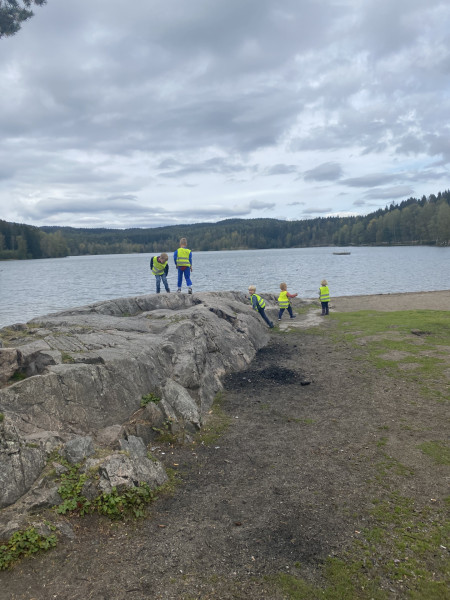 Våre grunnleggende verdier
Vi har jobbet med å finne frem til noen grunnleggende verdier som skal vises i samspill mellom menneskene som hver dag oppholder seg i barnehagen.

Anerkjennelse
Anerkjennelse betegner en likeverdig relasjon der man streber etter å forstå den andres perspektiv. Anerkjennelse innebærer å la den andre få være «ekspert på sin egen opplevelse». Anerkjennelse innebærer lytting, forståelse, aksept, toleranse, bekreftelse og åpenhet. 
Vi ønsker å møte barna med en anerkjennende holdning. Lytte til deres opplevelse. Akseptere deres følelser og gi rom for at det er lov til å være lei seg, sint, glad og sur, og å sette ord på følelsene sine.
	
Humor og glede
Vi har tro på at humor og glede i hverdagen gir et godt grunnlag for god helse, og at humor er godt for læring.
De voksnes humor og glede smitter over på barna. Vi vil le sammen med barnet, gjøre aktiviteter lystbetonte og vise glede ved å se hvert barn hver dag. Vi vil ha fokus på å gi barna positive tilbakemeldinger.
	
Selvstendighet	
Når vi snakker om selvstendighet, mener vi at barna i størst mulig grad skal prøve selv . Vi vil oppmuntre barna til å ta egne valg og motivere ved å oppmuntre og rose. I tillegg vil vi reflektere sammen med dem, oppmuntre til å lære å håndtere motgang, lære at livet noen ganger kan være litt utfordrende og at ting ikke alltid blir som man har tenkt. Sammen med trygge voksne vil vi at barna skal mestre store og små hendelser som blant annet konfliktløsning, å se andres behov og kunne øve på å utsette egne behov, og å vente på tur slik at de står rustet til å møte de utfordringene livet gir.

Skapende – inntrykk og uttrykk
Vi ønsker å ha fokus på estetiske fag og vil legge til rette for opplevelser som kan inspirere barna til ulike estetiske inntrykk og uttrykk. Vi vil ha fokus på felles tema og legge til rette for musikkopplevelser, teateropplevelser og arbeid med IKT innenfor ulike tema. Personalet skal legge til trette for aktiviteter og være skapende sammen med barna og inspirere dem ved å lære dem nye teknikker, sanger, historier og dramaaktiviteter.
Barnehagens satsningsområder – Estetiske fag
Musikk i barnehagen
Musikk er med på å skape en stemning, og kan brukes på mange måter i barnehagen. Musikk kan brukes til å roe ned, for eksempel ved å spille avslappende musikk i en hvilestund. Rolig musikk får barna til å slappe av i kroppen, lukke øynene og lytte. Musikk kan også brukes til å skape energi og liv hos barna. Livlig musikk gir kroppen sprett og sprell, og barna kan synge av full hals og bevege seg i takt. Musikk skaper også et sosialt fellesskap i barnehagen.

Musikk er kommunikasjon og språk. Vi bruker sanger, rim og regler bevisst i barnehagen for å fremme språkutviklingen til barna. I musikken er det rytme, språklyder og struktur – viktige elementer for å utvikle et godt språk. 	
Barnehagen skal legge til rette for at barna får uttrykke seg med musikk og at de får gode musikkopplevelser. Vi skal jobbe for at barna får utvikle sine lytte- og skaperevner knyttet til musikken. Gjennom musikken som formidles og utøves i barnehagen, får barna erfaringer med en felles kulturarv.

Forming i barnehagen
Med forming jobber vi med ulike estetiske prosesser med forskjellige temaer, materialer, teknikker og virkemidler. Dette krever at de voksne har kunnskap om hvordan de forskjellige materialene, teknikkene og virkemidlene fungerer sammen.

Når vi jobber med forming, er det selve prosessen som er viktig og ikke nødvendigvis produktet. Det er viktig at barna får god tid under aktiviteten, og at de blir kjent med ulike materialer.
Drama og teater i barnehagen	
Den dramatiske leken hos barn er frivillig, spontan og gledefylt. Dette er en lek som barna tar i bruk kun for lekens skyld. Gjennom den dramatiske leken bearbeides inntrykk og opplevelser. Barn bruker den dramatiske leken som en måte å bearbeide inntrykk og opplevelser. Når de er sterke menn og damer, farlige dyr fra jungelen, eller mor, far og barn, utforsker de hvordan de kan uttrykke den valgte situasjonen i spillets symbolske form. Virkeligheten gjenskapes og omskapes i fiksjonen ved hjelp av fantasien.
 
Drama er kropp og sanser – det som skal til for å bli et menneske. Dette skjer i samspill med andre barn og voksne. 

Barn uttrykker og bearbeider tanker og følelser gjennom de estetiske fagene. De bearbeider også iakttakelser og sin oppfatning av virkeligheten.
Syngende barnehage
Musikalitet er en grunnleggende menneskelig egenskap, og det er naturlig for barn å uttrykke seg gjennom musikkens språk med lyd, rytme og bevegelse.
Et av våre satsningsområder i NRK barnehagen er estetisk fag derav også musikk. NRK barnehagen har blitt en del av synende barnehage . Dette er fordi vi ønsker å gjøre sang og musikk til en mer aktiv og naturlig del av barnehagehverdagen. Syngende barnehage er med på å gjøre musikk og sang mer tilgjengelig og tilpasset alder og nivå for både voksne og barn i barnehagen. Vi ser også god sammenheng og effekt av å bruke sang, regler og musikk i vårt tilvenningsarbeid på begge hus. 
Her er noen av mange gode grunner til hvorfor sang og musikk aktiviteter er så viktig for barnets sosiale og kognitive utvikling, samt sin utvikling av selvfølelse og identitet.
SANG SKAPER GLEDE: Og gode opplevelser. For barn er det naturlig å synge og leke med musikk. Vi er født med en evne til å uttrykke oss uten ord, kun ved hjelp av stemme og kropp. Når barnet får dekket det medfødte behovet for kommunikasjon på denne musiske måten opplever det tilfredshet og glede. Sangen blir som en følgesvenn for barnet og en kilde til gode følelser senere i livet.
BRUK SANG SOM VEKTØY: Målrettet bruk av sang en god barnehagehverdag for stor og liten. Sang fenger barn mer enn tale. Ta derfor i bruk sang i alle situasjoner – lek, ved matbordet, ved stellebordet, ved overganger, ved påkledning osv. På denne måten bidrar sang til å skape oppmerksomhet og positiv stemning, et godt arbeidsmiljø og en god dag for alle.
SANG STYRKER TILKNYTTNING OG EMOSJONELL UTVIKLING: Sang og musikk hjelper barnet med å formidle følelser og forstå andre.  Sang uttrykker mer enn vanlig tale, og musikk kallers gjerne «følelsenes språk». Når barn og voksne synger sammen og deler følelser, kan dette skape empati og gode relasjoner. Både barn og voksne utvikler seg emosjonelt ved å bli kjent med de ulike følelsene musikk fremkaller.
SANG KAN BRUKES I TILVENNINGSARBEID. Sang er et godt hjelpemiddel under tilvenningsarbeid før barnehagestart. Solvangmodellen.
SANG STYRKER SPRÅKET. Sang, rim og regler er spesielt nyttige for utviklingen av språket. Melodi og rytme gjør språktreningen til en aktiviserende og morsom lek. Og lek er den beste metoden for læring i førskolealderen.  Barnet øver på ord, setninger og munnmotorikk når de synger, og melodi og rytme gjør at det er lettere å huske.
Sang gir trygghet og bygger vennskap. Sang bryter isen, skaper god stemning og styrker samholdet, vi synkroniserer i en felles melodi og puls.
Psykisk helse i barnehagen
Et nytt kapittel i barnehageloven omhandler psykisk helse i barnehagen. Å ha fokus på psykisk helse innebærer at vi har:

nulltoleranse mot krenkelser
plikt til å arbeide forebyggende
plikt til å gripe inn hvis mobbing og krenkelser forekommer
plikt til å undersøke
plikt til å sette inn tiltak

Hvis krenkelser eller mobbing forekommer er det viktig å ta tak i problemet med en gang og følge de prosedyrer vi har i vår handlingsplan mot mobbing. Foreldre blir alltid med i prosessen. 

Å jobbe for et godt psykisk miljø innebærer også barnets rett til medvirkning.
Barn i barnehagen har rett til å gi uttrykk for sitt syn på barnehagens daglige virksomhet og i saker som gjelder dem selv. 
Barn skal jevnlig få mulighet til aktiv deltagelse i planlegging og vurdering av barnehagens virksomhet. 
Barnets synspunkter skal tillegges vekt i samsvar med dets alder og modenhet. 
I alle handlinger og avgjørelser som gjelder barn i barnehagen, skal hva som er best for barnet, være et grunnleggende hensyn.
Dette betyr ikke at barnet alltid skal få viljen sin. Barn trenger grenser, det gir trygghet. De trenger å øve på å vente på tur, lære å utsette egne behov, evne å regulere følelser, koordinere sin atferd med andre, mestre sosiale utfordringer og evnen til å takle livets utfordringer. 
Det er viktig å satse på helsefremmende strategier, Dette er strategier som styrker robusthet, trivsel og velvære og/eller positiv psykisk helse, 
Dette må det øves på og det er viktig at voksne rundt barnet støtter det i denne prosessen.

Personalet er barnehagens viktigste ressurs og deres samspill med barna er det som gir barnehagen konkret innhold og kvalitet. Relasjonskvaliteten forklarer hele 40 prosent av forskjellene mellom barnehagene når det kommer til barns psykiske helse.
Foreldrene bidrar forebyggende ved å:
Bidra til å bygge et bredt sosialt nettverk ved å oppfordre til nye samværsformer på fritiden
Fremheve mangfold og ulikhet som en ressurs
Hilse på, snakke med alle barn, invitere barn med hjem og legge til rette for nye vennskap
Snakke positivt om andre barn, foreldre, personalet og barnehagen
Fortelle barn at det er fint å hjelpe en venn som er lei seg eller i konflikt ved å si fra til en av de ansatte i barnehagen
Hjelpe barnet til å stå opp for seg selv og støtte dem i vanskelig situasjoner – veilede barn i konflikthåndtering
Melde fra til barnehagen dersom det oppdages erting, krenkelser eller mistanke om mobbing blant barna
Gi tilbakemeldinger til de ansatte på barns trivsel og opplevelser
Følge opp informasjon og ha et tett samarbeid med de ansatte i barnehagen
Mobbing i barnehagen
Hva er mobbing?
Mobbing er når en person eller en gruppe personer gjentatte ganger plager et eller flere offer. Handlingene gjentas systematisk over en viss tid.
Mobbing kan arte seg som fysisk eller psykisk plaging i form av trakassering, trusler, erting, håning, negativ omtale, utestenging og/eller ignorering over tid. Den som blir mobbet opplever negative handlinger av andre.
Den som blir mobbet opplever seg underlegen og har vanskelig for å forsvare seg.
Det er ikke mobbing ved vilkårlig erting, enkeltepisoder med konflikter eller slåssing, enkelttilfeller av utestenging osv. Dette er ting som kan forekomme i barnas lek, og som oftest lar dette seg ordne uten problemer for noen av partene.
Eksempel: Når et barn sier eller gjør noe og ser at den andre blir lei seg og da stopper med den negative atferden, er det ikke mobbing. Det er mobbing dersom barnet fortsetter sin atferd OVER TID til tross for at det andre barnet gråter eller er lei seg
Mål for barnehagens arbeid mot mobbing og tiltak for å motarbeide mobbing i vår barnehage
Alle barn skal oppleve et godt fysisk og psykososialt miljø som fremmer helse, trivsel og mestring
Personalet skal hele tiden jobbe og holde seg oppdatert med temaet, slik at de har en trygghet i håndtering av mobbing.
Vi jobber for et barnehagemiljø med nulltoleranse mot mobbing blant barn og voksne. Hvis en situasjon skulle oppstå vil personalet sette i gang tiltak med en gang. Alle henvendelser vil bli tatt på alvor, i nært samarbeid med hjemmet!
Vi voksne skal hjelpe barna å utvikle en god selv – og mestrings følelse. God selvfølelse er en forutsetning for å stå imot mobbing.
Vi snakker mye med barna om hvordan vi skal være mot hverandre, og hva som kan være konsekvens for handlingene våre på godt og vondt.
Vi veileder barna til hva de skal gjøre hvis de opplever eller ser mobbing.
Vi sikrer at de voksne har oversikt over områder der barn oppholder seg – ute og inne, og vi oppmuntrer barna til å si ifra!
Vi jobber målbevisst med sosial kompetanse, og hjelper barna der det trengs til å komme inn i leken.
Barn erter for å teste grenser, der er det personalets oppgave å veilede barna til å si ifra når det er nok, og til å forstå de sosiale rammene.
Vår oppgave er ikke å bygge broer for barna slik at de kan gå tørrskodd gjennom livet, vår oppgave er å lære dem å svømme. 
Vi har laget en handlingsplan mot mobbing. Dens innhold viser hvordan vi forebygger og hva vi gjør dersom mobbing oppstår i barnehagen. Dere kan finne handlingsplanen i MyKid.
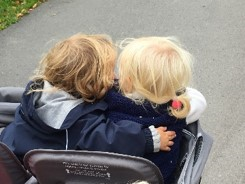 Selvregulering
Barnets hjerne er i rask utvikling, men det er et vindu i utviklingen når barnet er mellom tre og fem år som er spesielt viktig. Da bygges grunnmuren for selvregulering. 
Selvregulering kan ses på som evnen til å regulere egne tanker og atferd ved å hemme impulser, huske informasjon og bearbeide den, i tillegg til evnen til å holde og skifte fokus. Barn som i tidlig barndom viser høy grad av selvregulering, har større sjanse for å klare seg bra senere i livet, både med hensyn til utdanning og økonomi. De har også lavere risiko for kriminalitet og helseproblemer, viser forskningen.
Selvregulering er helt avgjørende for læring og sosial tilpasning i de første trinnene i skolen, og også i et livsløpsperspektiv.
 
Selvregulering er en evne som vi alle trenger, hver eneste dag. Det hjelper oss med å nå våre mål og tilpasse oss sosialt. Veldig enkelt kan du si at det handler om vår evne til å tenke før vi handler. Og om at vi har regi på vår egen atferd og evne til å vurdere om atferden passer inn i ulike situasjoner.
Forskeren forteller at et barns evne til selvregulering henger nøye sammen med hvor nære relasjoner barnet har til voksne. Har du som barn et nært og godt forhold til foreldre og andre omsorgspersoner, ønsker du å orientere deg mot den voksne og korrigerer atferden din mot denne. Et barn som ikke har en nær relasjon til voksne, er ikke så interessert i å tilpasse seg voksnes veiledning.
De fleste regelleker og spill stimulerer selvregulering, fordi barna må bruke oppmerksomhet, arbeidsminne og impulshemming for å være med på leken. De må rette oppmerksomheten mot det å lytte etter reglene i leken, de må huske forskjellige regler, og for å holde seg til reglene må de følge godt med. De må dessuten ofte vente på tur – noe som krever impulshemming. Barnet får en opplevelse av at det er verdt å vente på tur når de får gjennomføre en morsom aktivitet.

Fri lek, som klatring, løping eller rollespill, krever at barnet må bruke selvregulering for å tilpasse seg andre barns ønsker og innspill og avpasse bevegelser etter fysiske rammer i omgivelsene. Idrettsaktiviteter, som fotball, ballspill, dansing og svømming, stimulerer selvregulering ved at barna må utføre helt bestemte kroppslige bevegelser og holde seg til reglene.

En kombinasjon av fri lek og leker der den voksne er igangsetter og veileder er svært gunstig for utvikling av selvregulering. For at lekene skal stimulere selvregulering må barna stadig få møte nye, morsomme utfordringer. Barna skal også få oppleve avslapping og avspenning i barnehagen, og kjenne på gleden av positiv berøring. Dette kan bidra til å redusere stress, som igjen kan virke positivt inn på barns evne til selvregulering ved at kapasiteten til å bruke oppmerksomhet, arbeidsminne og impulskontroll økes.
Kroppsbevissthet og seksualitet
Gjennom lek og utforsking lærer barna om egen og andres kropp. De leker "Doktorleker," "mor og far" o.l. som ofte er motivert av nysgjerrighet og vitebegjær om kroppen. De lærer at vi er bygd opp forskjellig og at vi ser ulike ut.
Personalet i barnehagen skal ha et avslappet og trygt forhold til å prate om kroppen, og om barns vitebegjær og nysgjerrighet til den. Det skal ikke fremstå som skamfullt for barna i noen grad å prate om kroppen eller og leke leker som involverer kropp. Det er viktig å huske på at synet til barn ikke er likt synet til oss voksne "det er ikke seksuelt for dem".
De voksne skal være trygge tillittspersoner for barna, slik at barna vet at de kan komme til dem. 
Slik jobber personalet for å oppnå dette:
•	Personalet skal holde seg faglig oppdaterte og kunne lovverket. 
•	Vi skal ha tema om "kroppen vår" på Veksthuset.
•	Vi snakker med barna om at de bestemmer over egen kropp. De 	kan 	selv bestemme om de ønsker å klemme eller bli tatt på av 	andre.
•	Vi forklarer at det er forskjell på god og dårlig berøring, gode 	hemmeligheter og vonde hemmeligheter.
•	Vi lærer barna å sette grenser for dem selv "kroppen min er bare 	min."
•	Barna skal kunne sette navn på de ulike kroppsdelene på en 	naturlig måte.
•	Vi skal se hvert barn!
Målet er ganske enkelt at barna skal lære mer om egen kropp, egne grenser og hva som er greit og ikke. Åpenhet minsker tabu, skam og stigmatisering. Å jobbe med dette tema fører til at flere barn sier ifra om overgrep.
Fysisk aktivitet
Yoga
I barneyoga får barna røre seg, leke, være kreative og lære seg enkle verktøy som de kan benytte seg av for å ha det bedre i hverdagen. Barneyoga er en prestasjonsfri sone. Det er et tolerant sted hvor barnas velbefinnende øker gjennom at de får leke, lære, lytte og være akkurat slik som de er
Når vi har yoga så bruker vi kropp og sinn på en annen måte enn i hverdagen. En typisk yogaøkt starter med oppvarming og pusteøvelser. Her lærer vi hvordan vi kan roe oss ned via pusten, men også hvordan vi kan få mer energi. Hoveddelen er som regel et yogaeventyr der yogastillinger er kamuflert som dyr eller objekter. Her får barna øvd på kroppsbeherskelse, balanse og samarbeid. Samtidig bruker vi muskler og ledd på en ny måte. Avslutningen er alltid spenningsøvelser for å falle til ro, før vi tar oss en tur på den magiske skyen.
Ansatte er kurset i faget.
Turer og motorisk trening
Vi har som mål at barna skal finne glede i å bevege seg, slik at de opplever positiv selvoppfatning gjennom kroppslig mestring. 
Motorikk i NRK barnehagen er å bevege seg inne, ute og på tur. 
Inne har vi aktiviteter som sansemotorikk og bevegelse til sang og musikk. I begge hus har vi delt barna i grupper der vi fokuserer på motorisk trening. Førskolebarna har egen motorikkgruppe og skiskole på vinteren.
Både Lysthuset og Veksthuset har turdag på onsdager. Turer kan være i nærområdet eller vi kan ta t-banen ut i marka. De minste barna bruker vogn på turer, men vi lar barna bevege seg fritt der det er trygt å bevege seg. 
Barna i NRK barnehagen er mye ute. Utearealet både på Veksthuset og Lysthuset gir utfordringer til motorikken. Der får de beveget kroppen gjennom lek og aktivitet. Områdene gir rom for aking, skilek, sykling, hoppe paradis og andre morsomme aktiviteter. 
Motorikk og språk henger sammen. God motorisk utvikling er viktig for språklig utvikling. I NRK barnehagen legger vi vekt på at alle barna får bevege seg daglig. Bevegelse og motorikk skal være lystbetont og gi glede.
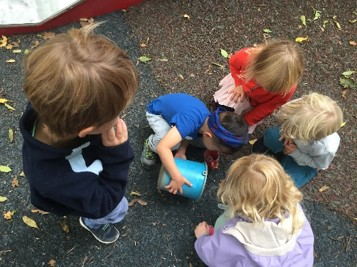 Januar 2023
Kosthold i barnehagen
Måltidet deles inn i områder som vi ønsker å belyse. Noen av disse punktene vil vi jobbe med daglig, og andre jobber vi med i perioder:
Bli kjent med ulike typer mat: Vi snakker 	om hvor maten kommer fra.
Bordskikk: Vi skal lære å sitte pent til bords, vente på tur og sende maten videre til andre. Personalet må være bevisst voksenrollen og være gode modeller for barna.
Holdninger til mat: Alle skal lære å forsyne seg med små porsjoner slik at vi slipper å kaste mat. Alle skal smake litt på maten. Det er lov å ikke like maten, men vi må bli bevisst hvordan vi sier at maten ikke smakte meg (ikke «æsj»).
Ernæring: Barna skal lære at det er viktig å ha et balansert kosthold. De skal også lære om ulike kulturers kosthold.
Lage mat: Barna er med kokken på kjøkkenet, er med på å lage mat i grillhytta og lager mat sammen på tur. Gjennom dette viser barna matglede.
Menykunnskap: Barna skal lære hva maten er laget av og inneholder.
Sansetrening: Vi bruker maten vi spiser som sansetrening (nye smaker).
Jobbe med miljøet: Barna lærer av å kildesortere, lese Blekkulf og snakke om matsituasjonen i verden.
Det blir servert meget god og næringsrik mat i barnehagen. Dette gir oss en god anledning til å gjøre barna bevisste på hva vi spiser og hvordan vi ter oss ved matbordet.
Å gi barna i barnehagen sunn, ren og næringsrik mat er noe av det viktigste vi kan gi dem, da dette legger grunnlag for læring, humør og mestring. Med riktig kosthold kan vi bidra til økt konsentrasjon, bedre emosjonell funksjon, bedre og stabilt humør, bedre læringsevne, økt evne til problemløsning og bedre koordinering.
Det er også mye læring å sitte til bords. Personalet spiser sammen med barna rundt bordet og alle får god voksenkontakt, blir sett og får oppmerksomhet. Vi kan lettere følge opp at barna venter på tur, forsyner seg selv og sender mat til hverandre. 
Vi legger vekt på å ha et koselig måltid der vi dekker på, sender hverandre mat, hjelper hverandre, venter på tur, snakker sammen, lærer litt bordskikk og rydder av sammen. Vi bruker god tid på måltidet fordi vi ønsker at måltidet skal være en hyggelig stund med gode samtaler.

Bursdag i barnehagen

Vi lager til fest i barnehagen med krone og pyntet bursdagsbord. Vi synger bursdagssanger og «sender opp raketter». Bursdagsbarna får bestemme hva som skal være på menyen ut fra noen valg som vi gir dem. Dette kjøpes inn av barnehagen.
Februar 2023
Læring og danning
Barnehagen skal fremme samhold og bidra til at barna kan forstå verdier og normer som er viktige for fellesskapet. Vi skal bidra til at barna føler tilhørighet til samfunnet, natur og kultur. Barnehagen har en viktig jobb i å sørge for at barna skal få varierte opplevelser og erfaringer, utfordringer og mestringsopplevelser, og legge opp til at barna får allsidige og nye opplevelser som bygger opp under deres utforskende lyst til å leke, lære og mestre(Rammeplan for barnehagen, 2017).

Danning er for hvert menneske en livslang prosess som handler om å utvikle evne til å reflektere over egne handlinger og væremåter. Gjennom danning legges grunnlaget for allsidig utvikling. Barna skal erfare at de er del av fellesskapet, og å oppleve at egne og andres bidrag til felleskapet oppleves som noe positivt. Barna skal utvikle trygghet på seg selv og egen identitet.

Barn erfarer og lærer i alt de gjør av lek og aktiviteter, både egeninitiert og planlagte aktiviteter. Vi ønsker at barna skal oppleve gleden ved mestring. Barn er forskjellige og lærer på ulike måter. De er nysgjerrige, lærelystene og har pågangsmot. Barnehagen skal støtte barnas naturlige lærelyst og gi et godt grunnlag for livslang læring. Barnehagen skal også gi barna opplevelser og erfaringer, ved at personalet møter barnas spørsmål og undring aktivt.
 
Som en forutsetning for å få dette til er det viktig med voksne som gir ros, oppmuntrer og har tro på at barnet kan klare selv. Dette gir barnet tro på egen evne til læring og bidrar til å styrke barnas mestrings- og selvfølelse.
Mars 2023
NRK barnehagen 50 år
Sikkerhet i barnehagen


I barnehagen har vi fokus på sikkerhet for barna. Vi har følgende rutiner for å sikre at barn har et trygt  miljø i hverdagen:

Daglig sjekk av uteområdet.
Gjennomgang av avdelingen hver morgen
Hele personalet har jevnlig risikovurdering sammen og ser på ulike farer ved vår aktivitet, og hva som kan gjøres for å forhindre uhell.
Vi har førstehjelpskurs hvert år.
Vi har fokus på å være nok voksne ute, og rundt hele huset
Det foretas årlig tilsyn av utelekeplassene (eksternt firma) og utbedring av eventuelle avvik.
Bydelen har med jevne mellomrom tilsyn av HMS (innemiljø, radon, m.m.) og innholdet i vårt pedagogiske tilbud.
Vi har et eget digitalt internkontrollsystem der alle ansatte har tilgang til gjeldende regler, og der de kan skrive sende inn eventuelle avvik slik at det kan bli rettet opp i.
I 1970 ble NRK barnehagen registrert i Brønnøysund. Det vil si at i  2020 fylte barnehagen 50 år. Gjennom disse årene har det skjedd store endringer innenfor barnehagesektoren, fra at barnehagen var et oppbevaringssted til å bli en del av utdanningsløpet, en pedagogisk institusjon.

Dette skulle vært feiret i 2020, men på grunn av covid-19 måtte feiringen utsettes. Vi satser på en heidundrende fest våren 2022
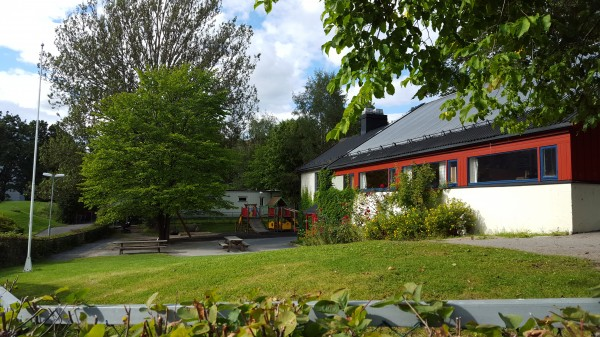 April 2023
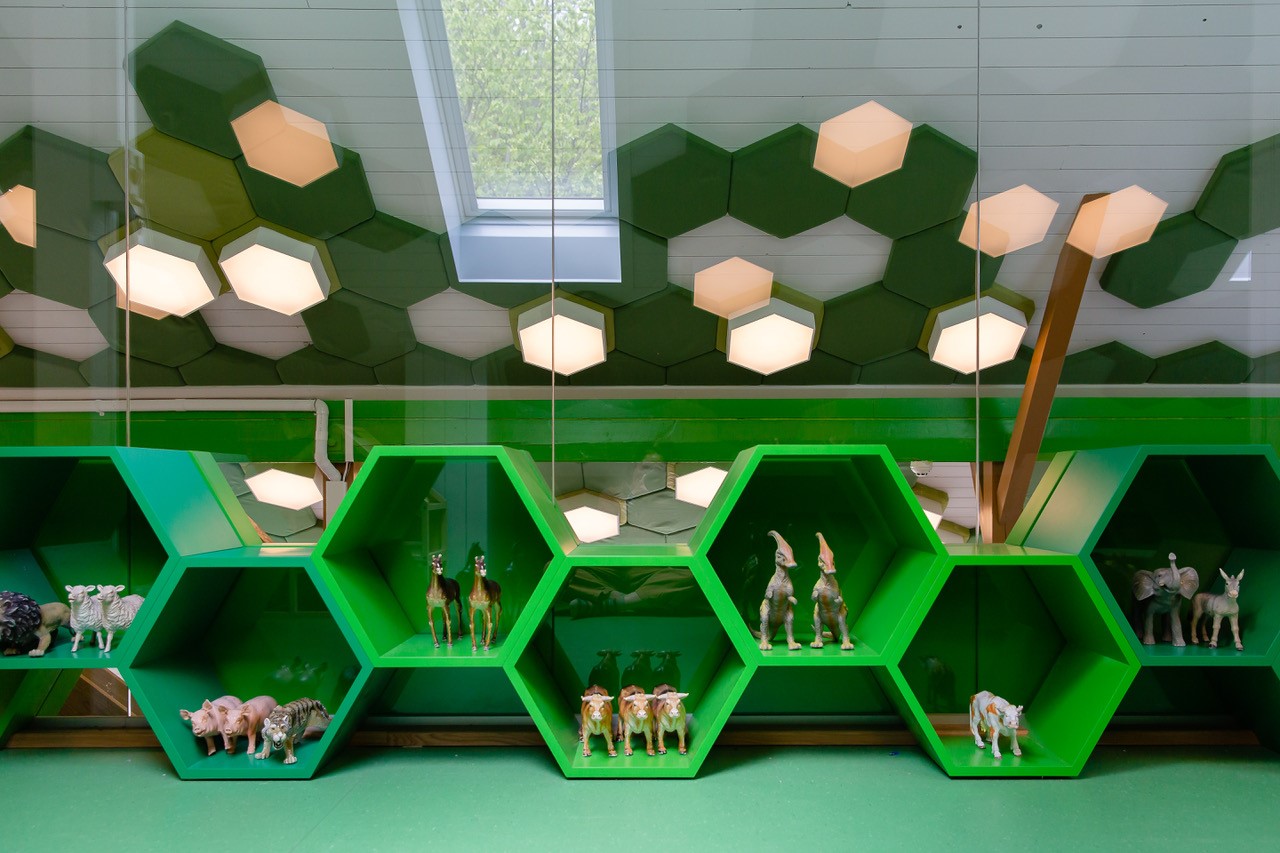 Mai 2023
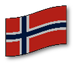 Mangfold og likestilling
Mangfold
Geografisk mobilitet og en økende internasjonalisering har medført at det norske samfunnet er mer sammensatt enn tidligere. Det er derfor mange måter å være norsk på, heter det i Rammeplanen. Barna vil i løpet av livet møte mangfold i kjønn, alder, legning, funksjonsnivå, etnisitet, språk og religion. I barnehagen vil vi ha fokus på at dette er en naturlig del av livet.
I barnehagen vil vi ivareta det kulturelle mangfoldet. Dette vil vi gjøre i samarbeid med hjemmet. De kulturelle tradisjonene som har betydning for barnets familie vil få en naturlig plass i barnehagen. Dette gjøres selvfølgelig på familiens premisser. 

Likestilling
I rapporten ”Alle teller mer” vises det til at likestilling er et område som ofte velges bort i barnehagens arbeid. Ofte tenkes det at det gjøres mer i forhold til likestilling i barnehagen enn det som faktisk foregår av praktisk likestillingsarbeid. Hva vi gjør i praksis henger ikke alltid sammen med det vi mener i teori.
I barnehagen reflekterer personalet regelmessig over hvordan vi snakker med og oppfører oss rundt barna, og hvordan våre erfaringer som kvinner og menn kan påvirke dette. Barnehagen skal motvirke stereotypier og gi rom for et mangfold av kjønnsuttrykk. Det finnes like mange måter å være jente og gutt på som det finnes jenter og gutter. Vi er også åpne for at barn ikke identifiserer med det kroppslige kjønnet deres, og vil vise dem anerkjennelse og forståelse.
Sammen med barna reflekterer vi også over spørsmål som dreier seg om kjønn og likestilling. "Kan jenter og gutter gjøre de samme tingene?", "Hvordan er det når jenter og gutter leker sammen?", "Er de voksne strengere med jentene eller guttene?" er typiske spørsmål.
 
I NRK barnehagen vil målene være:
•	At alle barn skal få de samme muligheter uansett kjønn, funksjonsevne, alder eller nasjonalitet.
•	At vi voksne er bevisst hvordan vi gir gutter og jenter oppmerksomhet og hva de får oppmerksomhet på. 
•	At vi roser prosess, ikke produkt hos alle
•	At vi gir barna faglig veiledning slik at de kan takle vanskelige utfordringer i lek og samspill med andre barn.
•	At vi er opptatt av «det indre» (tanker, handlinger m.m.), og i mindre grad «det ytre» (pent hår, pen kjøle, tøff genser m.m.)
•	At vi er bevisst på at vi snakker  med og ikke til barnet, og at vi er lydhør overfor  barnets synspunkter.
•	At vi er bevisst kroppsspråk, stemmebruk, stemmestyrke og ordvalg i samspill med barnet.
•	At vi anerkjenner barnet ut fra hvem de er, ikke hvilket kjønn de har.
Juni 2023
Lek og vennskap
Vennskap
Vennskap og lek hører naturlig sammen. Selv barn må ha kompetanse på hvordan man får seg venner. Det forutsetter at man har en sosial kompetanse for hvordan man kommer i kontakt med andre, at man kan lytte og vise empati – og ikke minst respektere hverandre for den man er. Og det forutsetter at de voksne har et våkent øye for vennskap i barnehagen, og at de bistår barn som ikke helt har tilegnet seg disse ferdighetene ennå.
Med voksne som har kunnskap om vennskap og som sørger for at barn har det viktigste av det viktige, nemlig en venn, legges det til rette for at ethvert barn i barnehagen kan møte andre barn og si:
«Du er vennen min, du!» 

Når barn gir uttrykk for at de ikke har noen å leke med i barnehagen eller føler seg ensomme, er det de ansattes oppgave å hjelpe barna med å bygge relasjoner. Dette kan gjøres for eksempel ved å invitere barna som til vanlig ikke er sammen, til å delta i en aktivitet eller lek med mål om å legge til rette for vennskap. Man kan gi barna opplevelser i små grupper der det kan være lettere å skape relasjoner. Opplevelser sammen med andre barn kan også være veien inn i nye vennskap. 

Rammeplanen sier følgende: 
«I barnehagen skal alle barn kunne erfare å være betydningsfulle for fellesskapet og å være i positivt samspill med barn og voksne. Barnehagen skal aktivt legge til rette for utvikling av vennskap og sosialt fellesskap. Barnas selvfølelse skal støttes, samtidig som de skal få hjelp til å mestre balansen mellom å ivareta egne behov og det å ta hensyn til andres behov».
Lek
Leken er viktig for at barn skal kunne uttrykke seg som subjekt både handlingsmessig, mentalt og følelsesmessig. I lekende samspill med andre barn får de mulighet til å uttrykke og kjenne at egen opplevelsesverden gjelder, og ved at den kan deles med andre rundt skaper den samtidig også fellesskap og tilknytning.

Leken blir til i samspill mellom mennesker. Den starter med de nærmeste omsorgspersonene fra den dagen barnet kommer til verden. I leken fremmes barnets utvikling på alle områder – det intellektuelle, språklige, fysiske, sosiale og emosjonelle. Barnet får også styrket sin identitet og selvfølelse.

Lekens kjennetegn er at det er en aktivitet som barnet selv velger å delta i. Den er lystbetont og kan samtidig gi orden og spenning. Barna kan bearbeide sine inntrykk fra voksenverdenen, opplevelser i nærmiljøet eller fra mediene i leken.

Mye av leken er sosial lek, og ikke minst er rolleleken viktig. I rolleleken får barna prøvd ut opplevelser og erfaringer på en helt ufarlig måte. I leken er det er jo bare «på liksom». Barn som har lekt mye rollelek, vil være godt rustet til å delta aktivt i samspillet med andre i skole, fritid og arbeidsliv.

I barnehagen legger vi stor vekt på leken. Leken er barnas naturlige samværsform og det ligger mye læring i god lek. Vi leker med ord og tall, og fletter fagene inn i naturlige og morsomme aktiviteter. Vi har også temaarbeid for å inspirere til lek. I barnehagen er vi bevisste på at leken er barnas arena. Vi er forsiktige med å ikke styre leken mot det vi vil at barna skal lære. Leken kan være et middel for læring, men den er også et mål i seg selv. Når barn leker, lærer de!
Juli 2023
Tilvenning i barnehagen
Vi ønsker at alle barn og foreldre skal få en fin start i barnehagen. De første dagene vil en omsorgsperson på avdelingen ta seg spesielt av dere.
Vi vil være lydhøre for deres ønsker og vil i samarbeid tilpasse den første tiden til beste for dere.
I løpet av en måned etter start tilvenning vil dere få et tilbud om en førstegangssamtale der vi ønsker å få deres mening om tilvenningsprosessen.

Å starte i barnehagen
Hver vår inviterer personalet alle nye foreldre til et møte. Målet med møtet er å gi en del informasjon, at foreldre og personalet skal bli litt kjent, at foreldre kan stille spørsmål om det de lurer på og at de kan få en omvisning i barnehagen. Våre erfaringer er at dette er et av årets viktigste møte

En god bringesituasjon
Foreldre og personalet bør være enige i når det er riktig å ta avskjed. Personalet skal ha god kontakt med barnet når foreldrene skal gå.
Det er viktig å vinke og ta farvel. Barnet skal være klar over at foreldrene går. Foreldre må ikke forsvinne i stillhet. Det kan skape usikkerhet.
Noen ganger kan avskjeden være tung. Barnet gråter og foreldrene kan føle seg ulykkelig. Dette er helt naturlig. Hvis dere er urolige kan dere ta en telefon til barnehagen for å høre hvordan det går.
    Overgangen fra Lysthuset til Veksthuset
Personalet vil hver vår invitere foreldre til 3-åringene som skal overflyttes til Veksthuset til et møte. Her vil personalet informerer hvordan de jobber på Veksthuset og ellers gi en del informasjon.
Møte holdes på Veksthuset og dere foreldre får da mulighet til å stille personalet spørsmål.
Personalet på Lysthuset og Veksthuset jobber hele året for at overgangen skal bli mest mulig vellykket. Dette gjøres gjennom gruppene vi har på tvers av begge husene, og at vi besøker hverandre når det er naturlig.
Etter jul vil 3 Lysthusbarn om gangen besøke Veksthuset en gang i uka. Grunnen er at Lysthusbarna skal bli vant til Veksthuset. Vår erfaring er at overgangen blir lettere for barna og at de er godt kjent med Veksthuset og med barn og personalet når de starter opp i august.

Alle skal bli sett 
Hver dag skal alle oppleve å bli sett i barnehagen. Dette krever individuell behandling. Vi er nødt til å forskjellsbehandle da ikke alle har behov for å bli sett på samme måte.
Individuell behandling betyr at ulike personer trenger ulike grenser. Personlighet og selvfølelse er unik og ulik. Noen trenger romslige grenser for å tørre mer, mens andre trenger fastere grenser for å føle seg trygg.
August 2023
Plan for førskolen
I førskoleopplegget vil barna blant annet bli kjent med:
Bokstaver, tall og former
De lærer å skrive navnet sitt og blir kjent med alfabetet
De lærer å sitte rolig og lytte, rekke opp hånden når de skal svare, spørre om de kan gå på do etc.
De får jevnlig øvelse i trafikktrening
Oppleve mestring ved å få oppgaver de skal øse

Turer og aktiviteter:

Skiskolen starter i slutten av januar 2018.
17.mai. Førskolen går først i toget og bærer barnehagens fane. Barna bytter på å bære den underveis.
Varierte turopplevelser i form av turer i nærmiljø og samfunn, til teater, museum og opera. 

VANGEN
Førskolebarna vil dra på overnattingstur til Vangen Leirskole i Østmarka fra onsdag 6. til fredag 8. mai.
Dette er en opplevelsesrik tur. De ansatte på Vangen Leirskole sørger for at barna får noen flotte og opplevelsesrike dager å tenke tilbake på. Det er lagt opp til aktiviteter fra morgen til kveld. Barna får se beverhytte som ligger like ved Vangen, vi får en tur i stallen hvor det er forskjellige dyr som barna får holde og klappe. Vi drar på dagstur med hest og kjerre inn i skogen til en leirplass. Derfra drar vi på elgsafari, ser på ulvehi, har hinderløype og griller pølser.
Etter middagen åpner kiosken på Vangen og dette er dagens høydepunkt. Alle barna har med seg litt penger som de må fordele på 2 dager.
Barna vil bli fordelt på rom og det vil være en voksen pr. rom.
Barna har det så gøy og spennende at de glemmer å lengte hjem.
I førskoleopplegget lager vi planer for skoleforberedende aktiviteter med fokus på språk og matematikk, men vi vektlegger sterkt også de andre utfordringene som venter i skolen.
Grunnleggende for utviklingen av det sosiale, lese- og skriveferdigheter er en god utviklet motorikk. Barna skal jobbe med grovmotorikken med fysisk aktivitet på bl.a. puttis og på turer i naturen der vi øver opp ulike fysiske ferdigheter. Vi vil jobbe med finmotorikken gjennom å jobbe med hendene ved blant annet å perle, male og tegne. Det er bevist at god fin- motorikk har mye å si for skrive- teknikk og ferdigheter når de begynner på skolen.
I tillegg jobber vi med utviklingen av empati hos barna. Vi ønsker å fore- bygge mobbing så dette vil derfor være et gjennomgående tema på før- skolen hele året. Barna skal lære seg å være mindre selvsentrerte, være inkluderende i lek og generelt snille mot hverandre. Gode handlinger mot hverandre og gode ord til hverandre skal stå i fokus - det å vise omsorg for andre. Det er viktig at barna får en innføring i sosiale normer og regler
Barna skal lære seg selvstendighet ved blant annet å kle seg selv til ute- lek, gå på do selv, lære bordskikk og rydde opp etter seg.
Vi lærer enkel IT, og bruker data, Ipad og kamera i arbeidsgrupper om ulike oppgaver som skal løses. Barna vil av og til få enkle “lekser” og oppgaver fra gang til gang. Dette gjøres for at barna skal lære seg å huske, og til å føle mestring gjennom å komme tilbake med løst oppgave. Førskolen skal starte med høytlesing hver gang. Barna skal få lyttetrening, øve på å sitte stille og bli introdusert for diverse barnelitteratur. Dette hjelper barna å utvikle fantasien sin og til å skape indre bilder. 
Barna får en egen perm der de skal sette inn diverse arbeid de gjør på før- skolen. Denne permen skal stå på femårsrommet hele tiden, men det er lov å gå og ta en titt. Barna får med permen etter endt førskole i Juni.
September 2023
Tradisjoner i barnehagen
Karneval
Barna kommer utkledd til barnehagen. Vi danser, spiser pølser, slår katta ut av sekken og har det morsomt sammen.

Påskefrokost
Begge hus inviterer hele familien til en hyggelig frokost.

17. mai-feiring
Feiringen foregår som regel dagen i forveien. Vi 
går i tog, spiser pølser og kaker. Foreldre som har anledning er velkommen til å delta.

Sommerfest
Hele familien inviteres til en koselig avslutning av barnehageåret der vi gjør ekstra stas på skolestarterne

Teater
Hvert år går alle barn på Veksthuset på teater for å se «Snekker Andersen og julenissen»



Gjensynsfest for barn som har startet på skolen
I løpet av høsten arrangerer vi fest for barna som har sluttet i barnehagen og startet på skolen.


Julebord for 4 og 5 åringer
Første torsdag i desember blir barna invitert til julebord etter stengetid i barnehagen. De ansatte varter opp med julemat, dessert og disco.
Oktober 2023
Hjernen
90% av det vi vet om hjernen i dag, har blitt oppdaget de siste 10-15 årene. 
Alt vi opplever, setter fysiske spor i hjernen. Sporene er som stier vi finner i skogen. På samme måte som at noen stier gror igjen når de ikke blir brukt ofte nok, forsvinner noen spor i hjernen når de ikke blir brukt nok. Spor som, på samme måte som skogens stier, blir brukt, varer livet ut.
Hjernen er som et hus. Den har to etasjer og en trapp som binder etasjene sammen. 

Første etasje i hjernehuset symboliserer den primitive delen av hjernen, det vi er født med, og helt nødvendige ting for å leve, som for eksempel søvn, pust og blodtrykk. Stort sett alle funksjonene som ikke er viljestyrte.

Andre etasje symboliserer den tenkende hjernen, den delen av hjernen som ikke er «utbygget» når vi blir født. Her oppe er det rom og plass for refleksjon og tenkning rundt både fordeler og ulemper før vi tar beslutninger og avgjørelser. Her finner vi også bokhyller som gradvis fylles opp med ord, bøker, kunnskap og erfaringer. 
Når barnet fødes er det, i motsetning til første etasje, fint lite som er på plass her.

Trappa mellom etasjene symboliserer det som må gjøres for å automatisere alt som kan automatiseres, slik at vi ikke trenger å bruke tankekraft for å få det til. For å sikre automatisering er utallige repetisjoner en nødvendighet. Et eksempel på dette er sykling. Når vi har lært å sykle kan vi fokusere på trafikk rundt oss. Mens vi lærer er fokus på selve syklingen.

Ved å ta et dypdykk i nyere hjerneforskning ønsker vi å fokusere på på områder som blant annet tilknytning, sansetrening, stress hos barn, hvordan vi takler barns følelser, tilrettelegger for motorisk utvikling m.m. for å utvikle vår praksis.

Kilde:   «Alt jeg kan» - Hvordan kroppen lærer hjernen å tenke.
            av Grete Helle og Tom Rune Fløgstad
November 2023
Jul i barnehagen
I adventstiden vil vi formidle og videreføre juletradisjonen gjennom baking, forming, sanger og fortellinger. Fellesskap og sosialt samvær er viktig. Jul i barnehagen skal være en fredfull tid uten stress og mas.
Forventningen og gleden over at julen nærmer seg skal ivaretas.

Julebord
Den 3. desember arrangerer vi julebord for alle 4- og 5-åringene. Barna kommer pyntet til barnehagen der personalet vil servere og gjøre kvelden fin for alle. Barna er rett og slett gjester som blir vartet opp av personalet. Det vil bli sendt ut en invitasjon til alle når kvelden nærmer seg.

Adventstund
I hele desember gjennomfører vi adventsstunder i barnehagen der vi skaper forventninger til julen som nærmer seg. Vi tenner adventslys, synger adventsanger og julesanger, samt åpner julekalender.

Teater
Veksthuset går på teater for å se «Snekker Andersen og julenissen»

Luciafeiring
Lucia feires i både Lysthuset og Veksthuset, og hele familien er invitert. De eldste barna går i Luciatog i NRK kantina om formiddagen, og i barnehagen for familien morgen eller ettermiddag. KUN FOR VEKSTHUSET
Nissefest
Den 15. desember er det nissefest for barna i NRK barnehagen. Alle kler seg ut som nisser.
Vi har fellessamling der vi synger julesanger og gleder oss over at Julen snart er her.
På formiddagen blir det servert nissegrøt, og noen barn vil være så heldig å finne en mandel i grøten (kun store barn)
OG – kanskje kommer nissen til Veksthuset?
Desember 2023